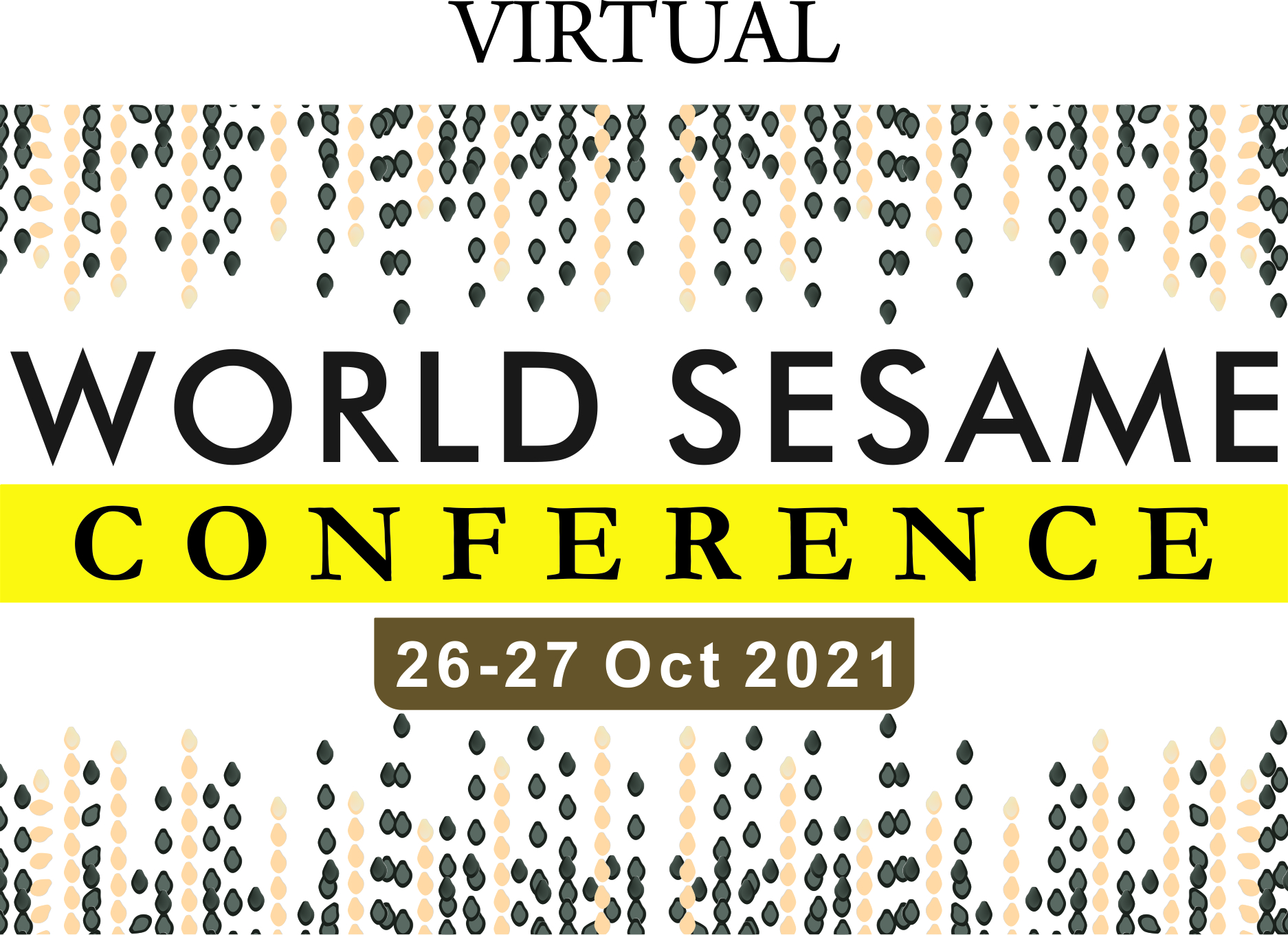 BRAZIL BETTER QUALITY  
LESS QUANTITY
Camila Regina Lander
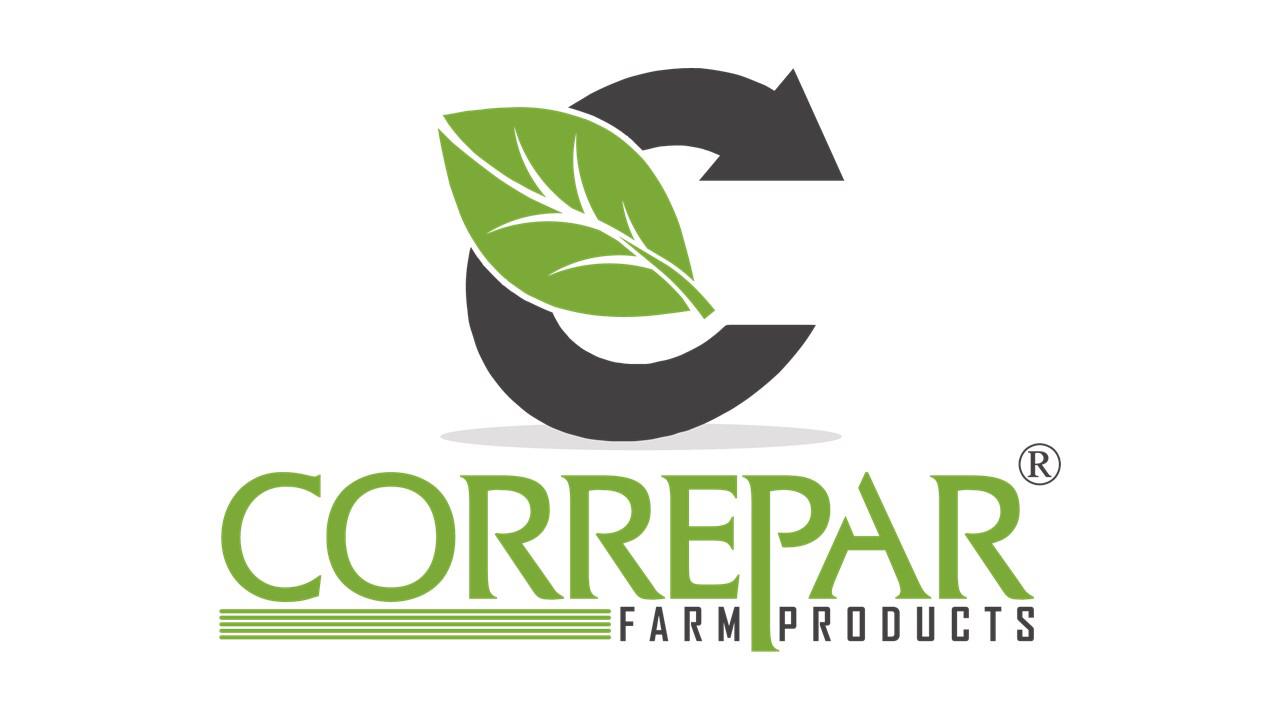 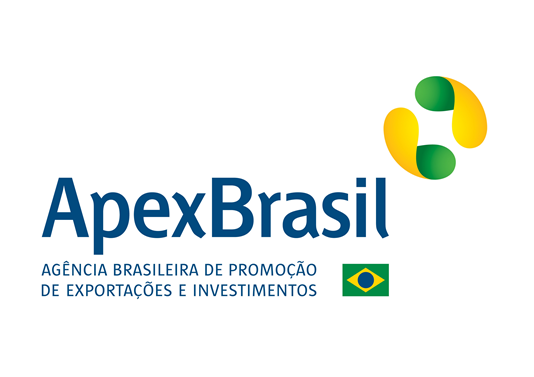 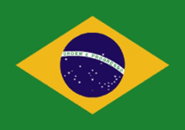 1
CURRENT SCENARIO: STRONG EXPANSION OF THE PRODUCTION CHAIN.
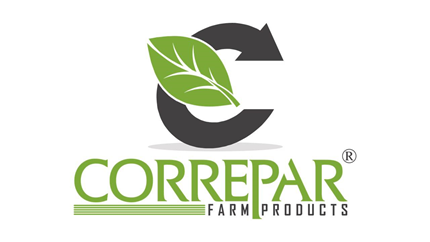 2
WHAT IS THE QUANTITY EXPORTED IN 2021?
17.802 tons crop 2020
7.201 tons crop 2021
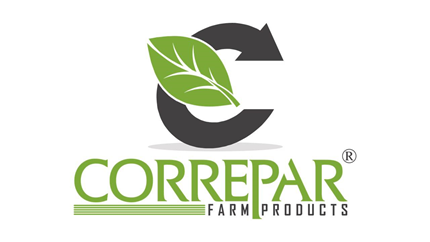 SOURCE: COMEX STAT / October 20th
3
WHO IS BUYING SESAME FROM BRAZIL?
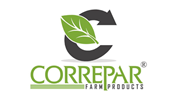 SOURCE: COMEX STAT / OCTOBER 20th
4
AREA PLANTED X PRODUCTIVITY
Sesame area compete with corn land, corn have prices more attractive and more demand than sesame.
Area planted reduced around 18,3%.
Lack of rain in important plant cycles.
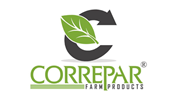 5
WHAT IS THE PERSPECTIVES TO BRAZILIAN SESAME CROP 2022?
Expansion can happend but  it depends on international price too.
Increase market share in the international market. Do sales to new countries in Europe.
Recovering of economies.
Promote Brazilian sesame to new countries.

Still sesame area will compete with corn area due prices and demand more atractive on corn.
Logistic problem like lack of containers, high prices of freight will continue.
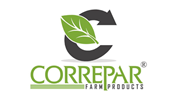 6
CHALLENGES TO BRAZILIAN SESAME ON 2022:
How to increase productivity to Anahi variety. As studies promised Anahi productivity around 1600 kg/ha but in 2020 was in some area 220 kg/ha? 
How to increase productivity of sesame varieties like K3? Productivity can be around 600 – 1000 kg/ha but on 2021 was around 395 kg/h
How to increase black sesame productivity?
Bilateral agreement with China, as Brazil does not yet export directly to China.
High cost of fertilizers.
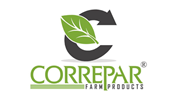 7
THANK YOU!
Camila Regina Lander
CORREPAR FARM PRODUCTS
+ 55 41 999 600 300 
October 26th 2021
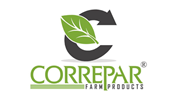 8